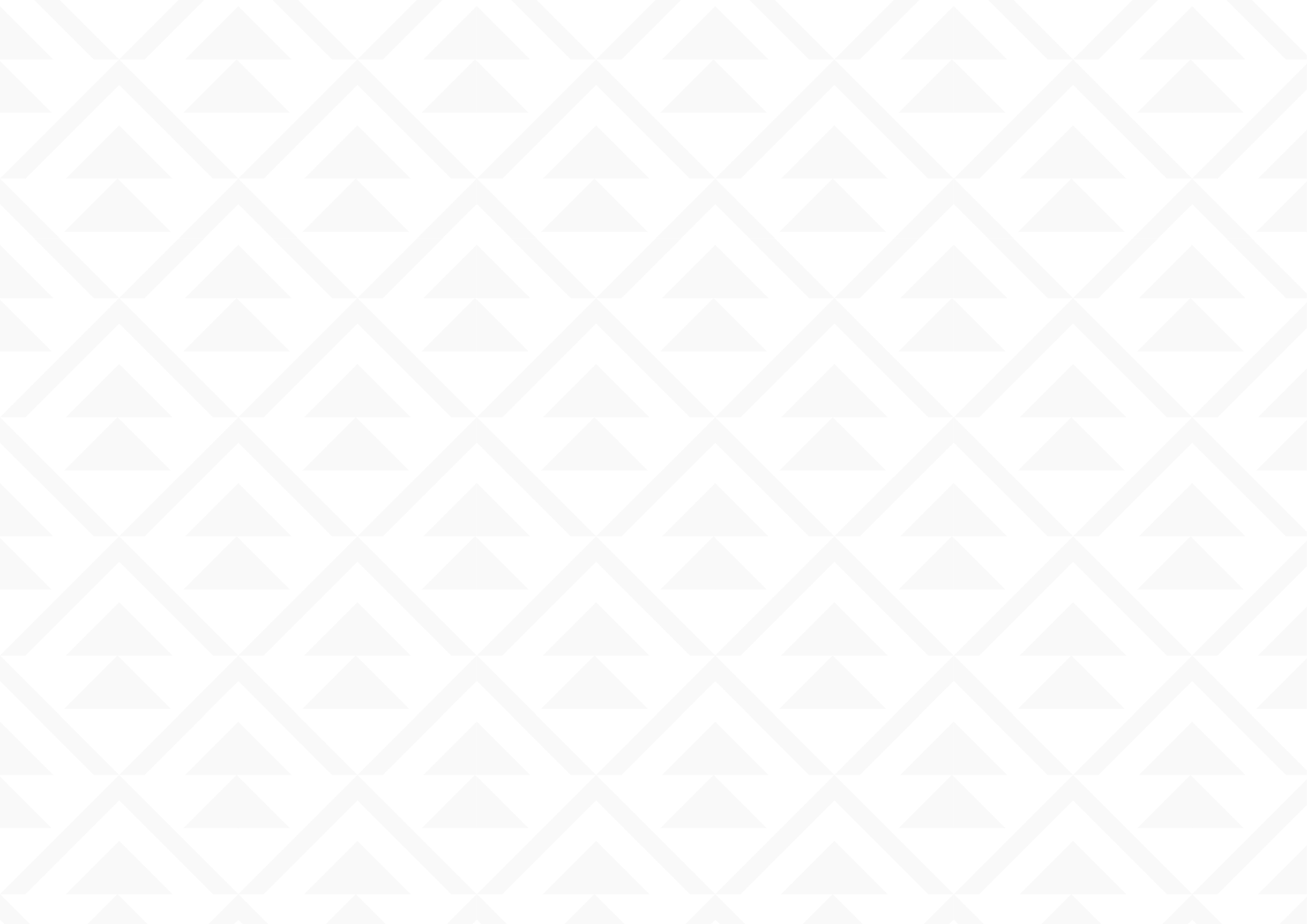 CERTIFICATE
Employee of The Month
The following award is given to
Miss Matilde Welch
In recognition to your dedication and hard work to our company
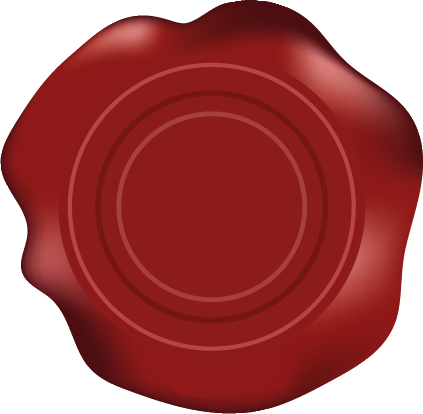 Signature
Date